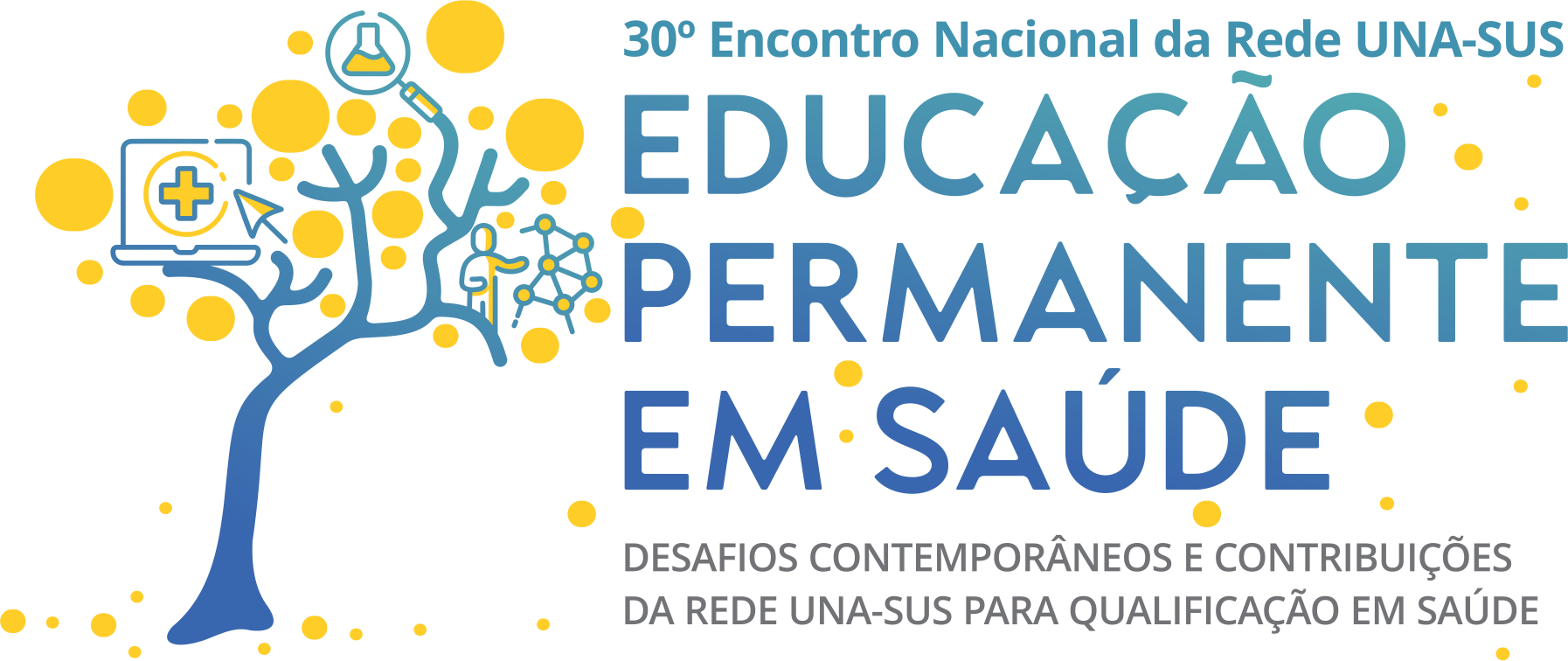 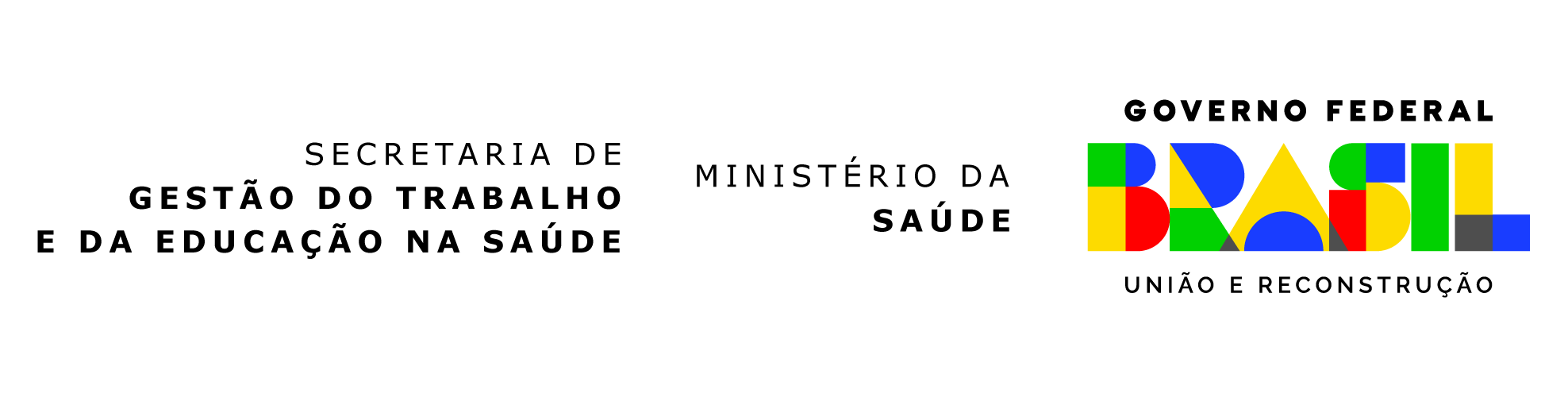 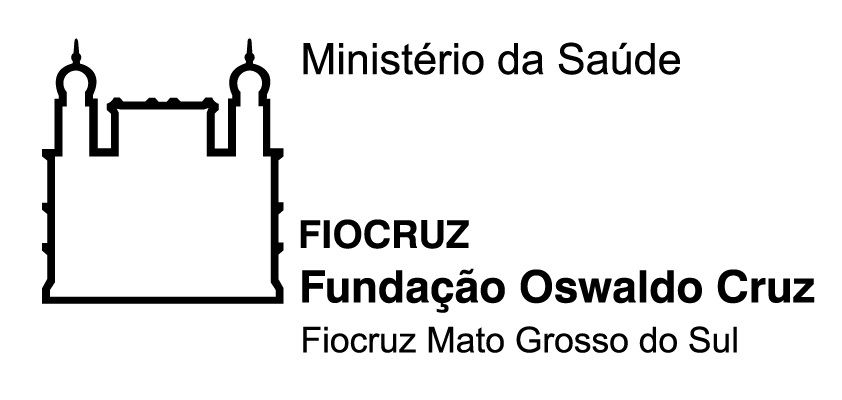 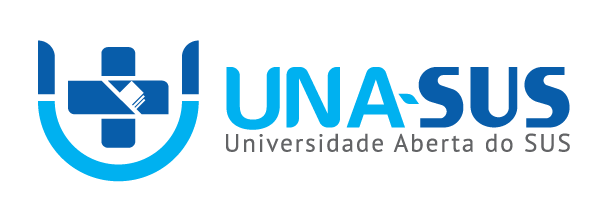 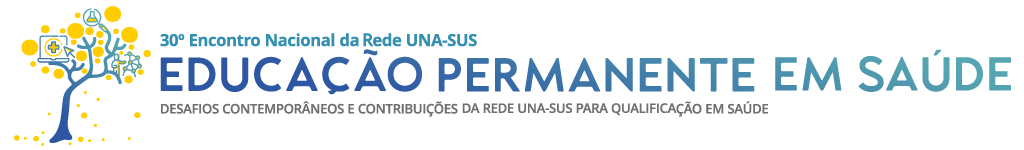 Título
Subtítulo
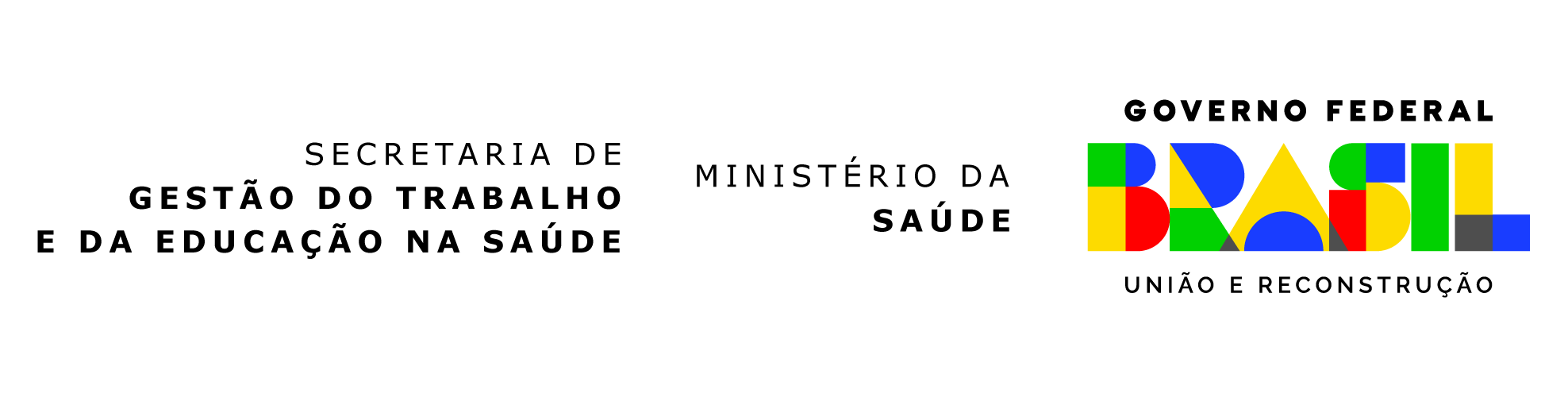 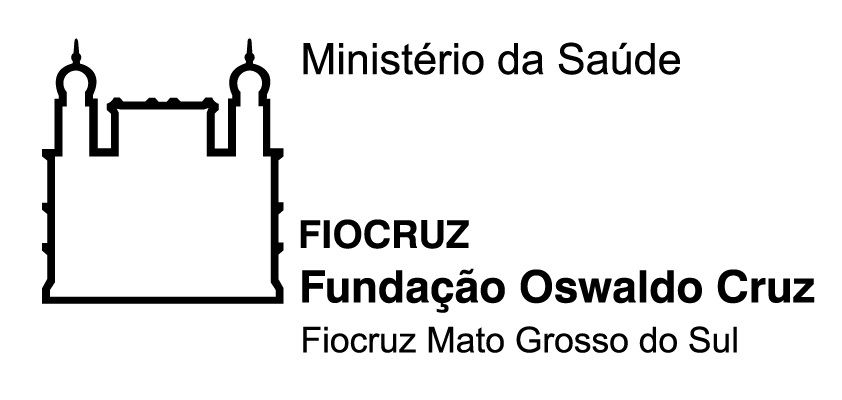 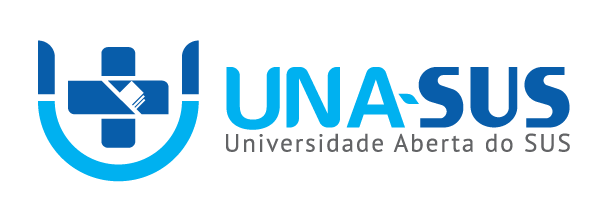 Autor(es)
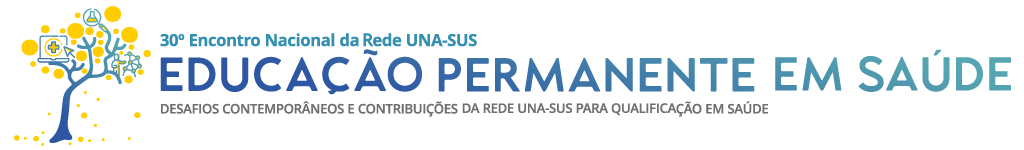 Título
Subtítulo
Texto ou tópicos
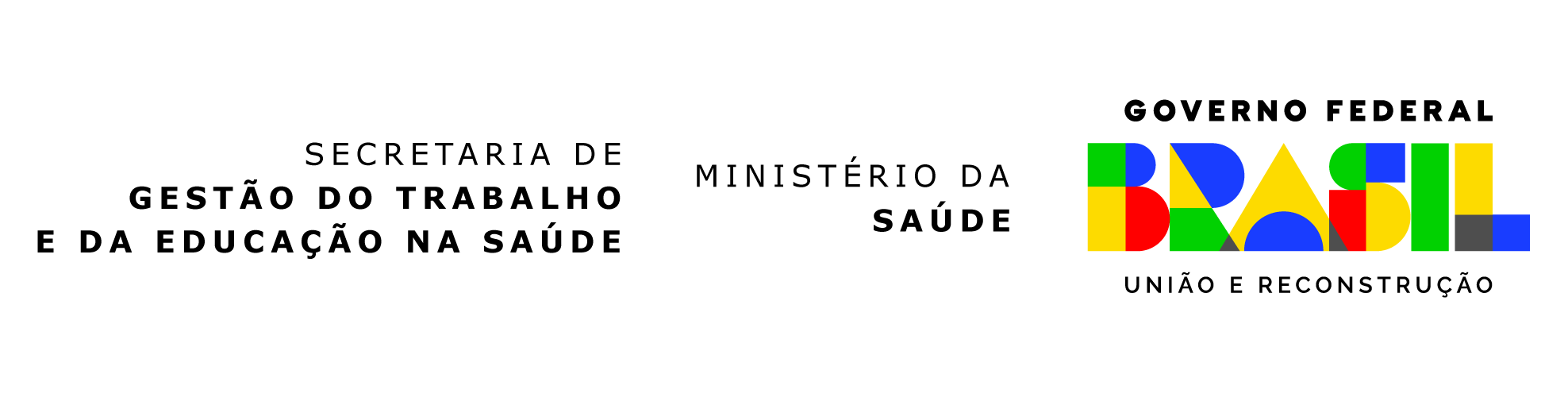 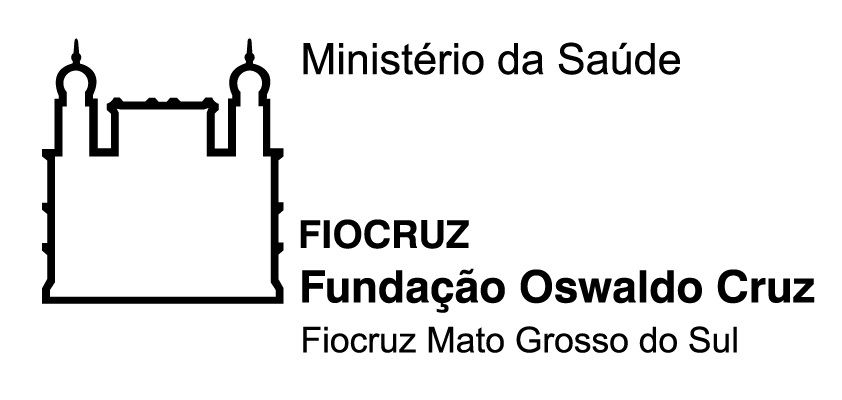 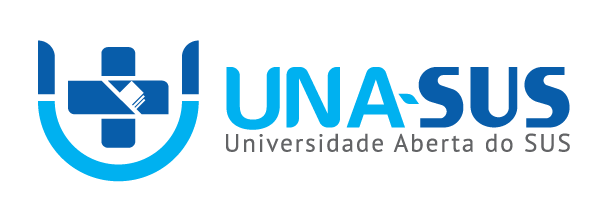